COMMENT FAIRE UNE AFFICHE D’EXPOSE?
A quoi sert une affiche?
A transmettre
des informations
à un public
Il faut attirer son œil  pour qu’il s’arrête
qui passe
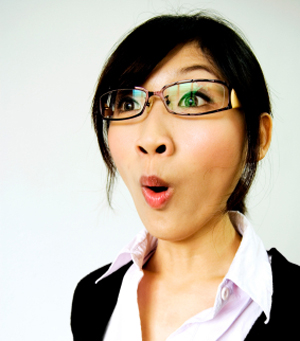 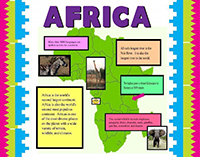 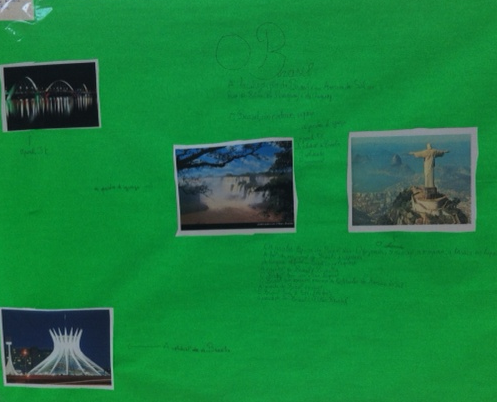 Aujourd’hui:
coller textes et images sur une grande  feuille de papier.
Après cette séance:
à un public
Communiquer
une information
LE TITRE
En   gros  caractères
LE TITRE
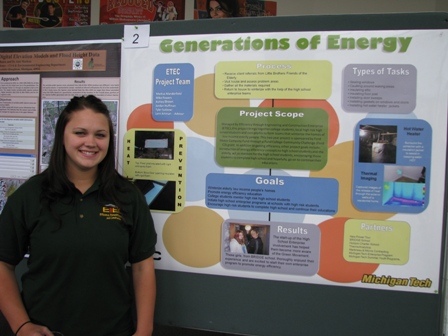 LE TITRE
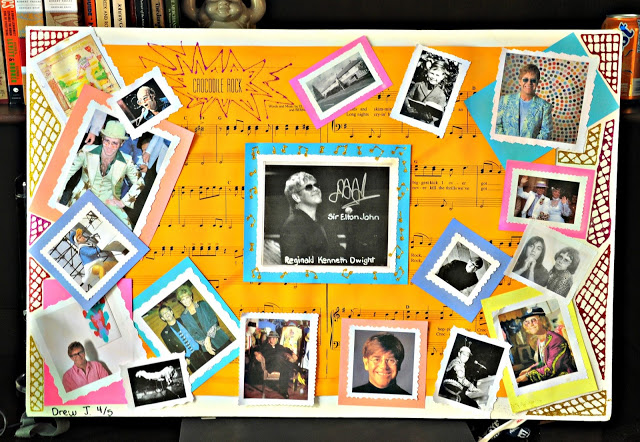 LE TITRE
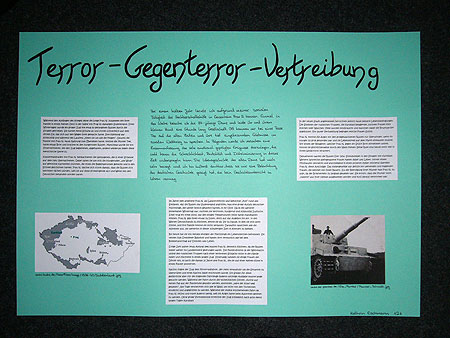 LE TITRE
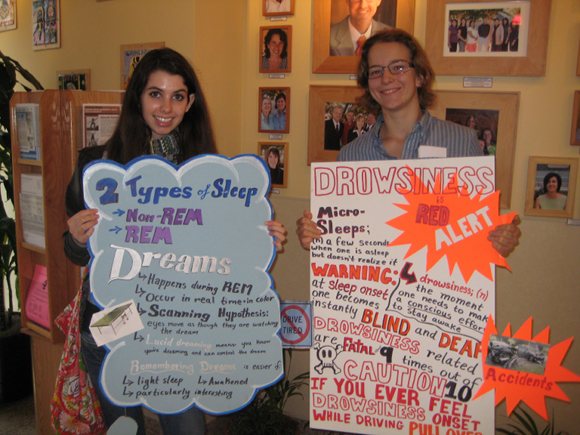 LE TITRE
* En   gros  caractères
* Dactylographié
(écrit à l’ordinateur puis imprimé, découpé et collé)
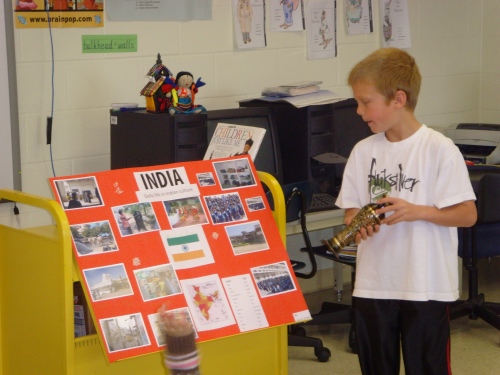 LE TITRE
* En   gros  caractères
* Dactylographié
(toutes les lettres de la même taille, sur une ligne droite, au feutre épais…)
ou écrit à la main
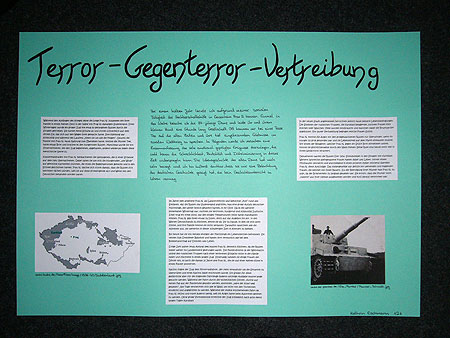 LES TEXTES
* En caractères moyens
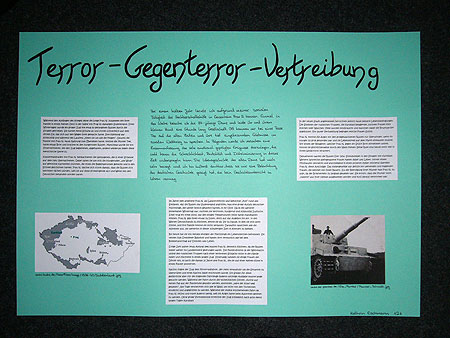 Les textes doivent pouvoir être lus à 2 m de l’affiche
LES TEXTES
* En caractères moyens
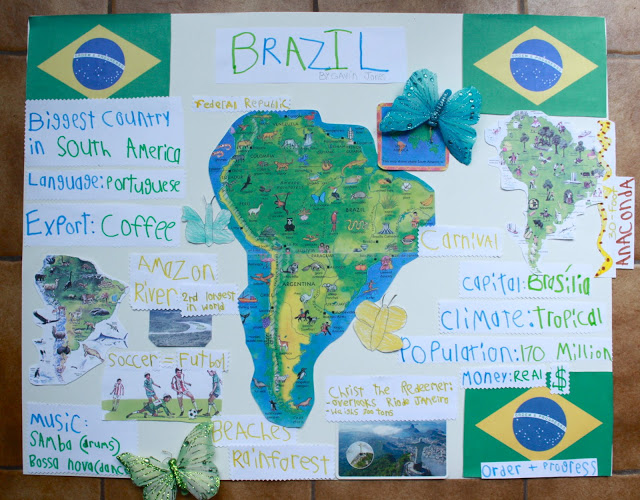 Les textes doivent pouvoir être lus à 2 m de l’affiche
LES TEXTES
* En caractères moyens
* Textes courts et précis
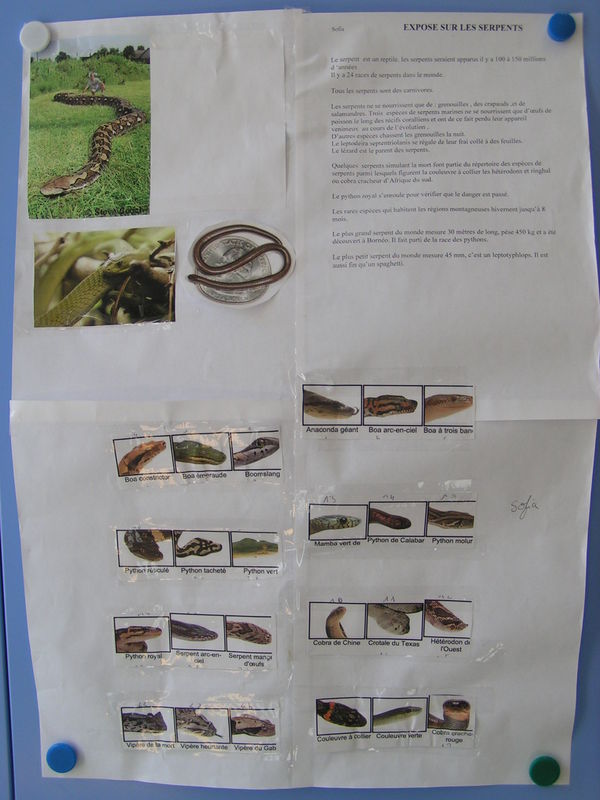 pas de copier/coller mais des résumés avec des mots clés
LES TEXTES
* En caractères moyens
* Textes courts et précis
pas de copier/coller mais des résumés avec des mots clés
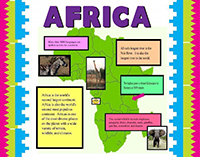 LES TEXTES
* En caractères moyens
* Textes courts et précis
pas de copier/coller mais des résumés avec des mots clés
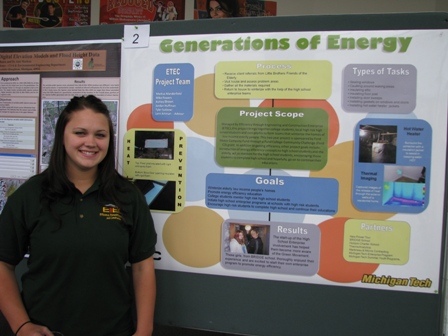 Mis en valeur par des effets de couleurs
LES TEXTES
* En caractères moyens
* Textes courts et précis
pas de copier/coller mais des résumés avec des mots clés
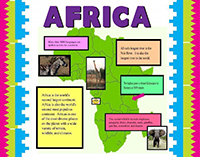 Mis en valeur par des effets de couleurs
Et (ou) des cadres
LES TEXTES
* En caractères moyens
* Textes courts et précis
pas de copier/coller mais des résumés avec des mots clés
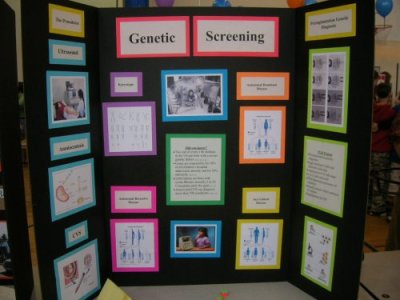 Mis en valeur par des effets de couleurs
Et (ou) des cadres
LES TEXTES
* En caractères moyens
* Textes courts et précis
pas de copier/coller mais des résumés avec des mots clés
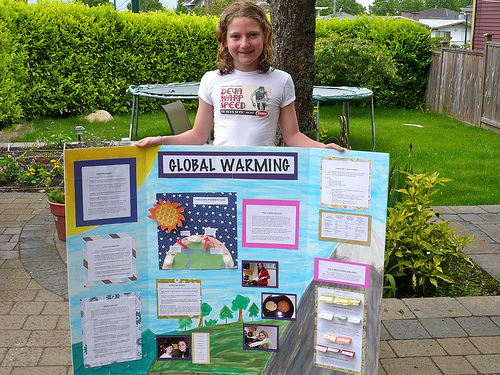 Mis en valeur par des effets de couleurs
Et (ou) des cadres
LES TEXTES
* En caractères moyens
* Textes courts et précis
* Textes dactylographiés (tapés à l’ordinateur, imprimés et découpés)
ou écrit à la main (avec une écriture soignée, au feutre de couleur contrastante avec le fond. Tracer des lignes au crayon à papier pour être sur d’écrire droit).
LES TEXTES
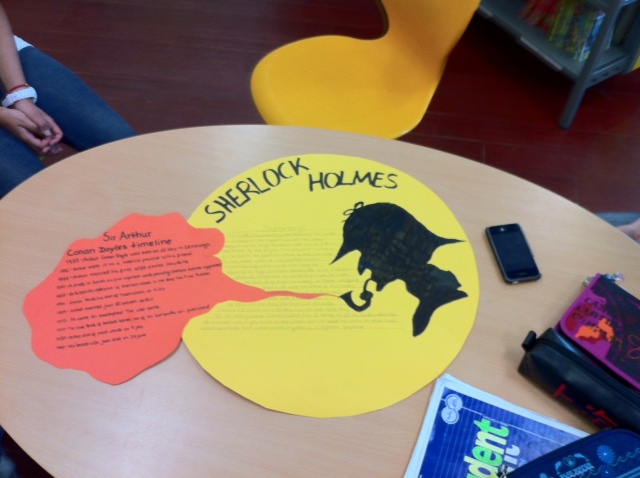 LES TEXTES
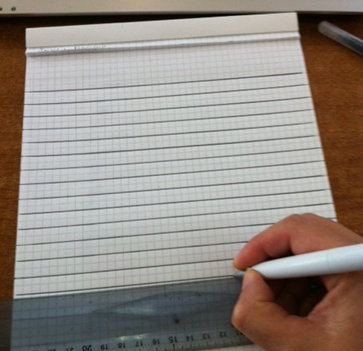 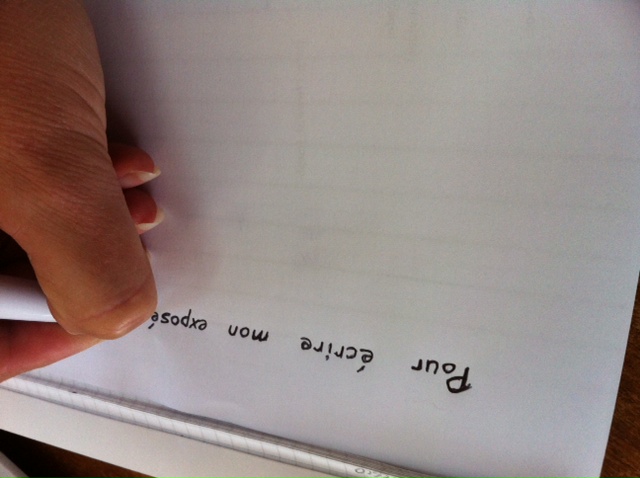 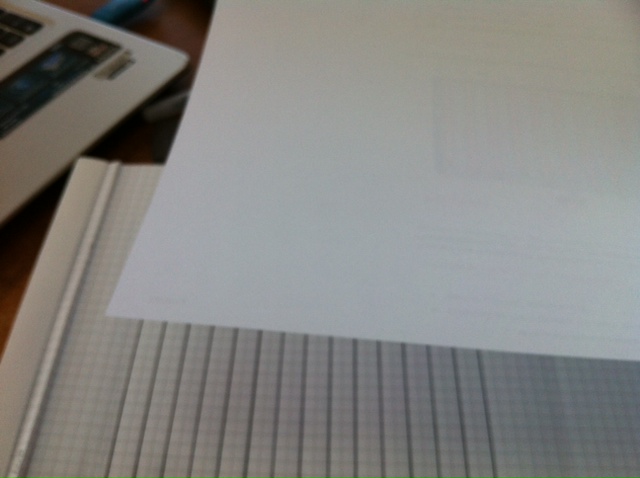 LES TEXTES
* En caractères moyens
* Textes courts et précis
* Textes dactylographiés
ou écrit à la main
* Si le texte doit être lu dans un ordre particulier, guider le public dans sa lecture:
Par des flèches
LES TEXTES
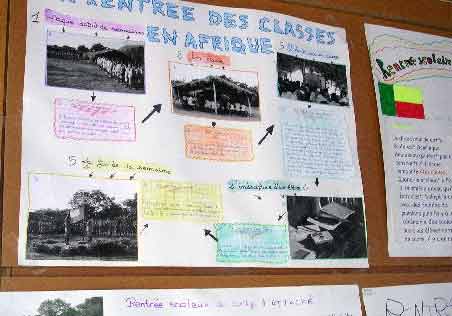 LES TEXTES
* En caractères moyens
* Textes courts et précis
* Textes dactylographiés
ou écrit à la main
* Si le texte doit être lu dans un ordre particulier, guider le public dans sa lecture:
Par des flèches
ou des numéros
LES TEXTES
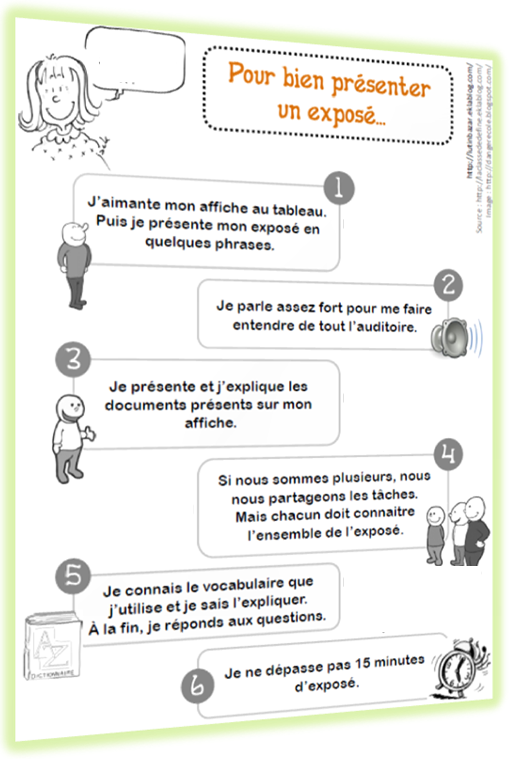 LES 	ILLUSTRATIONS
* Assez GRANDES
pour être vues de loin (au moins 2 m)
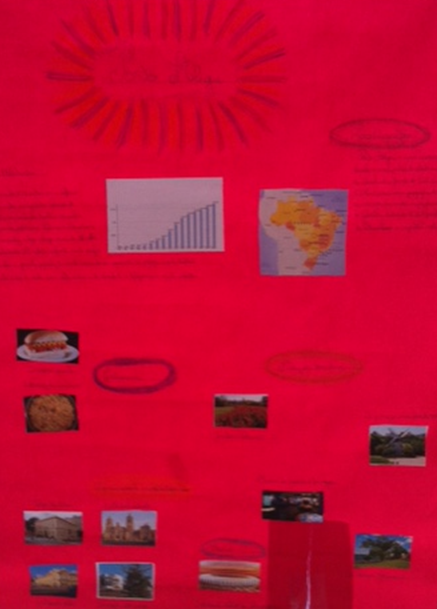 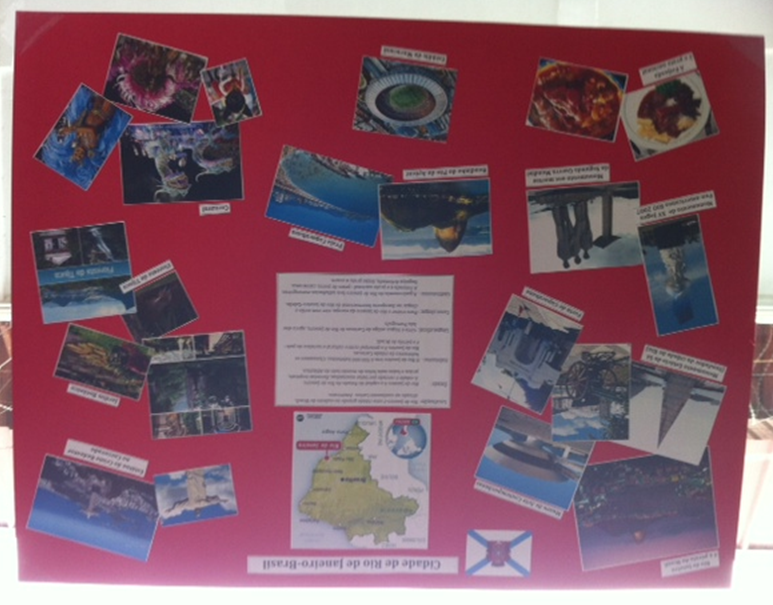 LES 	ILLUSTRATIONS
pour être vues de loin (au moins 2 m)
* Assez GRANDES
Mis en valeur par des effets de couleurs et (ou) des cadres
LES   PROPORTIONS
TITRE + TEXTE = 25 %
Vide
=
50 %
Illustration = 25 %
LES   PROPORTIONS
TITRE + TEXTE = 25 %
Illustration = 25 %
LES   PROPORTIONS
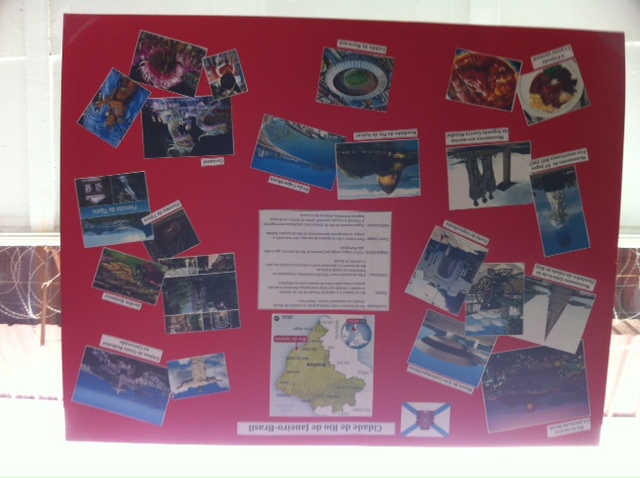 PLANNING
1/ Faire ses recherches…
2/ Choisir ses illustrations, les imprimer, les découper.
3/ Taper et imprimer  ou écrire ses textes sur des feuilles, les découper.
4/ Positionner les textes et les illustrations sur l’affiche sans les coller.
5/ Faire plusieurs essais de positionnements pour voir laquelle est la plus esthétique ou logique.
6/Coller définitivement!
LES   HORREURS !!!!!
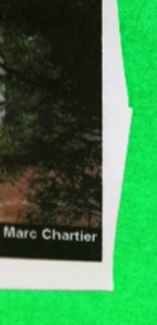 ATTENTION AU DECOUPAGE !!!!!!
LES   HORREURS !!!!!
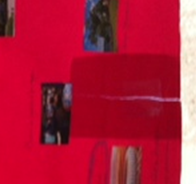 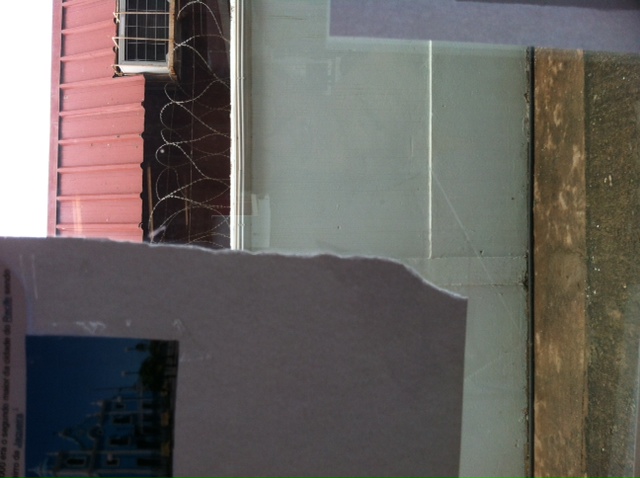 Pas de feuille d’exposé déchirée !!!!!
LES   HORREURS !!!!!
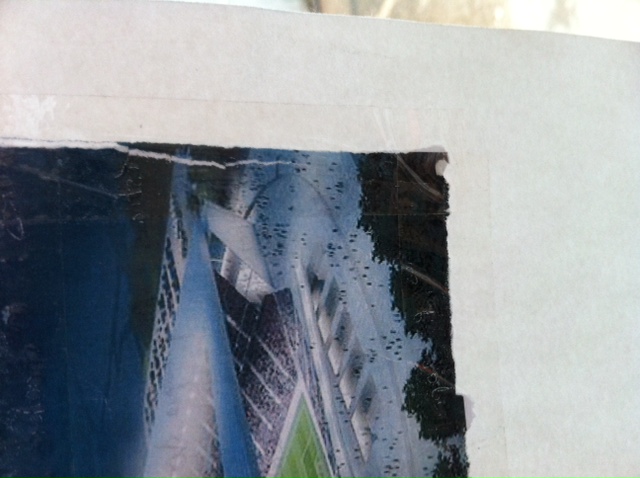 Des illustrations déchirée à la règle par flemme de découpage !!!!!
LES   HORREURS !!!!!
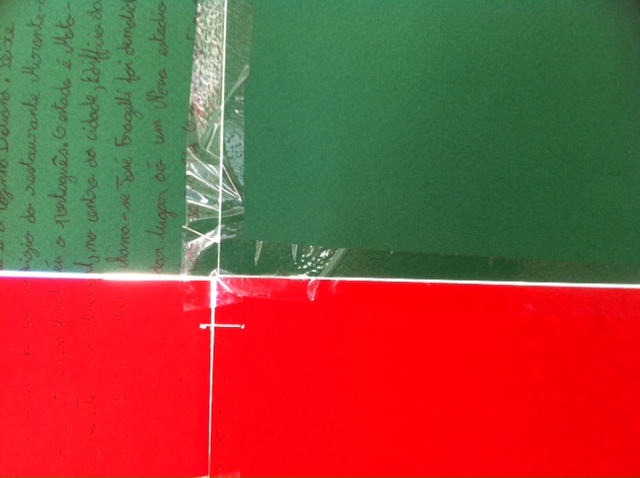 Pas de scotch apparent !!!!!
A EVITER !!!!!
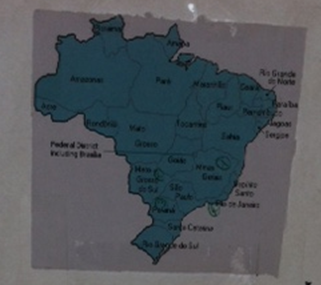 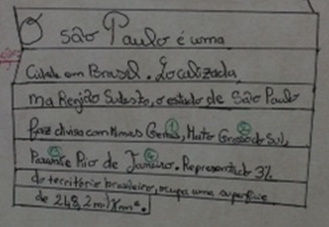 Une illustration de travers
Un texte non horizontal
Des lignes non parallèles…
LE MATERIEL NECESSAIRE
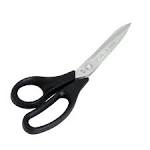 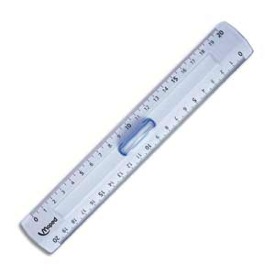 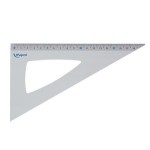 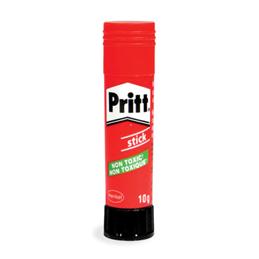 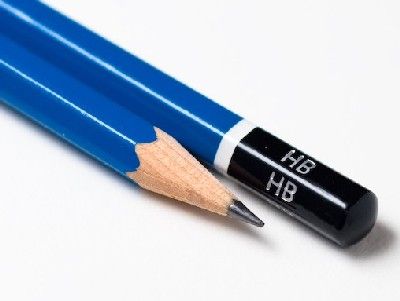 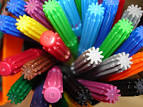 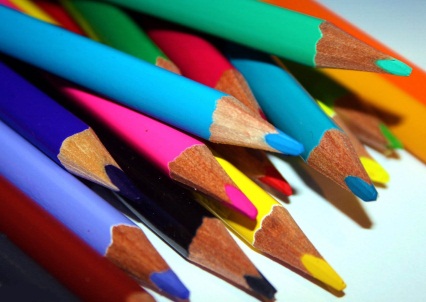 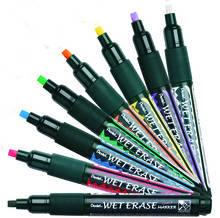 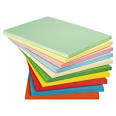 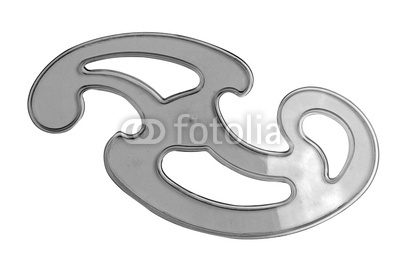 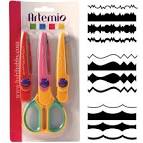 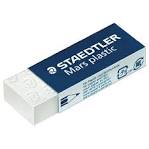 LE TEMPS NECESSAIRE
AU   MOINS  1 HEURE  DE  TRAVAIL POUR LES RECHERCHES
AU   MOINS  1 HEURE  DE  TRAVAIL  POUR LA MISE EN FORME DE L’AFFICHE
NE PAS ATTENDRE LA VEIL DU JOUR DE REMISE POUR COMMENCER LE TRAVAIL…
A vous de jouer !!!